Apresentado por:
Data:
PORTAL DE AUTO-ATENDIMENTO
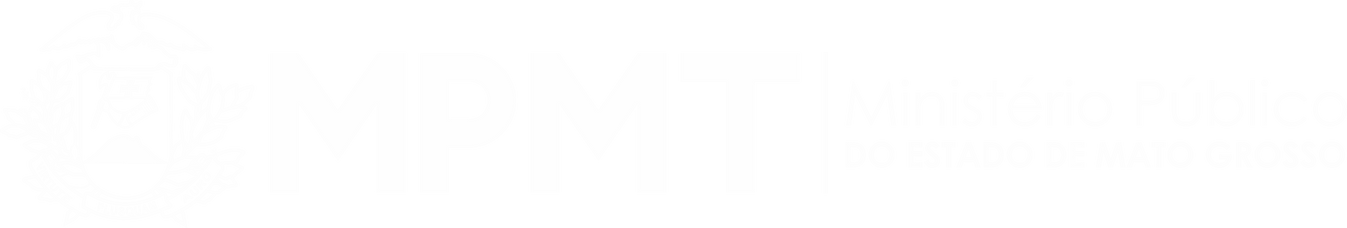 Fernando Vasconcelos
01/06/2023
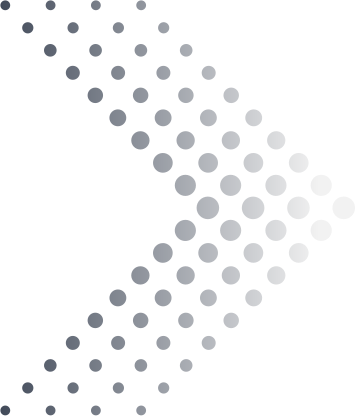 Objetivo
O empoderamento dos clientes internos.
[Speaker Notes: Minutos preciosos perdidos em espera telefônica na Central de Serviços e a falta de autonomia para administrar as ferramentas tecnológicas do dia a dia foram alguns dos motivos que levaram o MPMT a busca de processos e tecnologias que melhorassem o cotidiano de todos os membros e servidores da instituição.]
Canais de atendimento disponíveis
No começo...
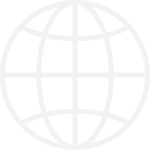 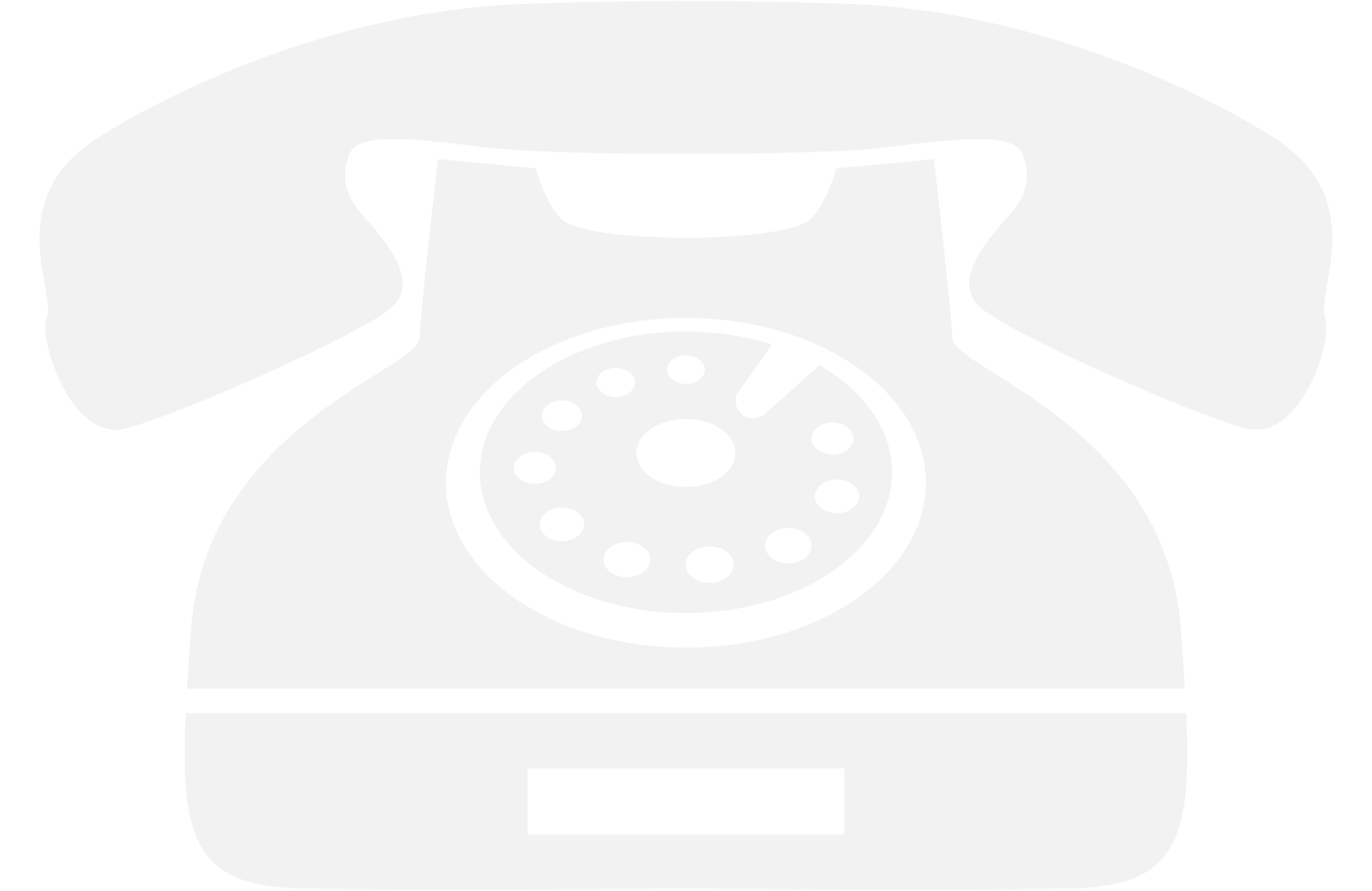 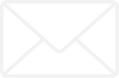 Página web GLPI
Telefone
e-mail
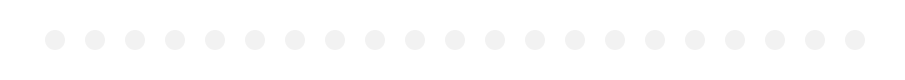 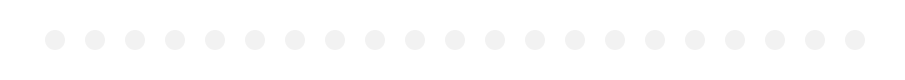 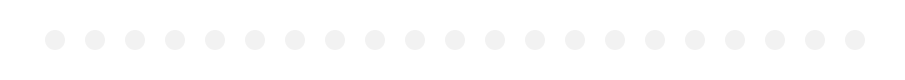 Canal prioritário
Canal secundário
Pouco utilizado - sem customização
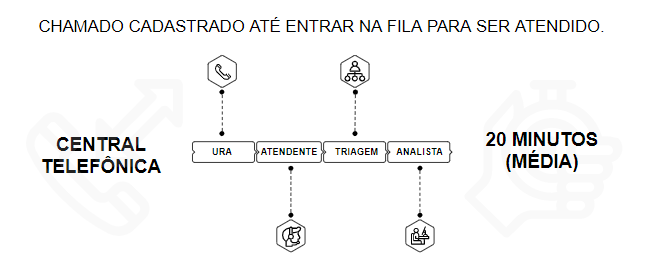 Redução do tempo 
de atendimento
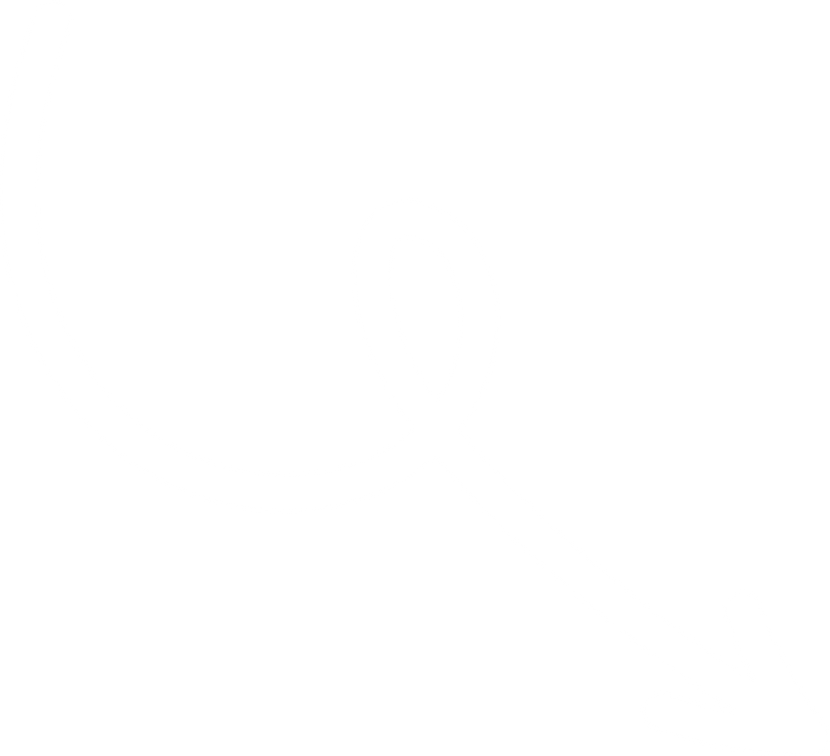 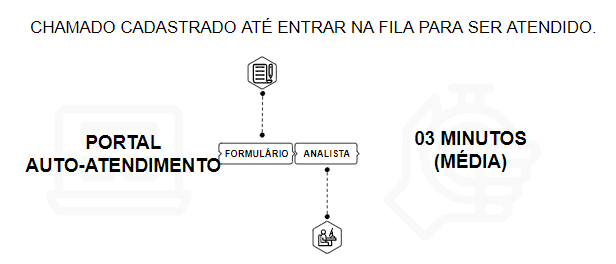 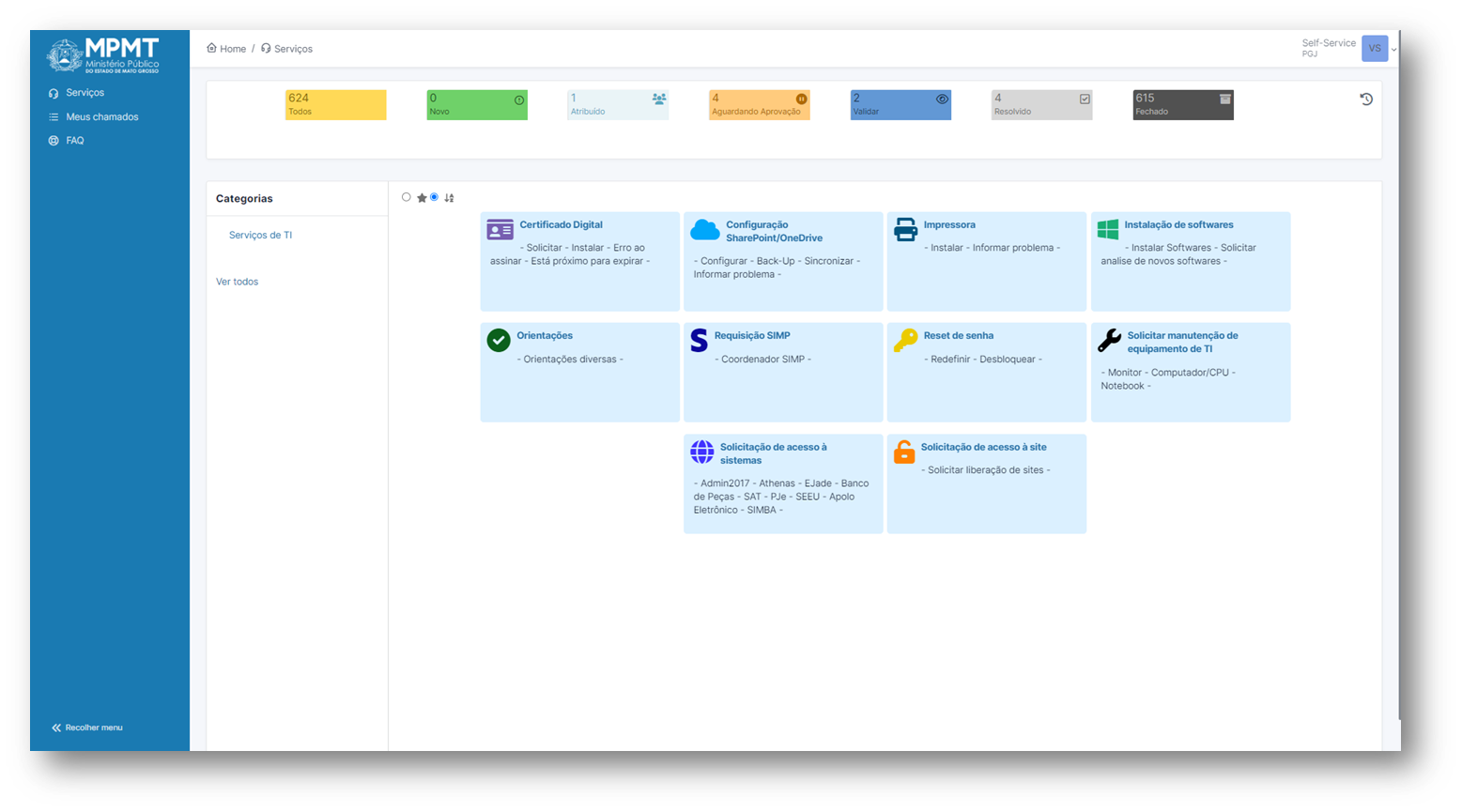 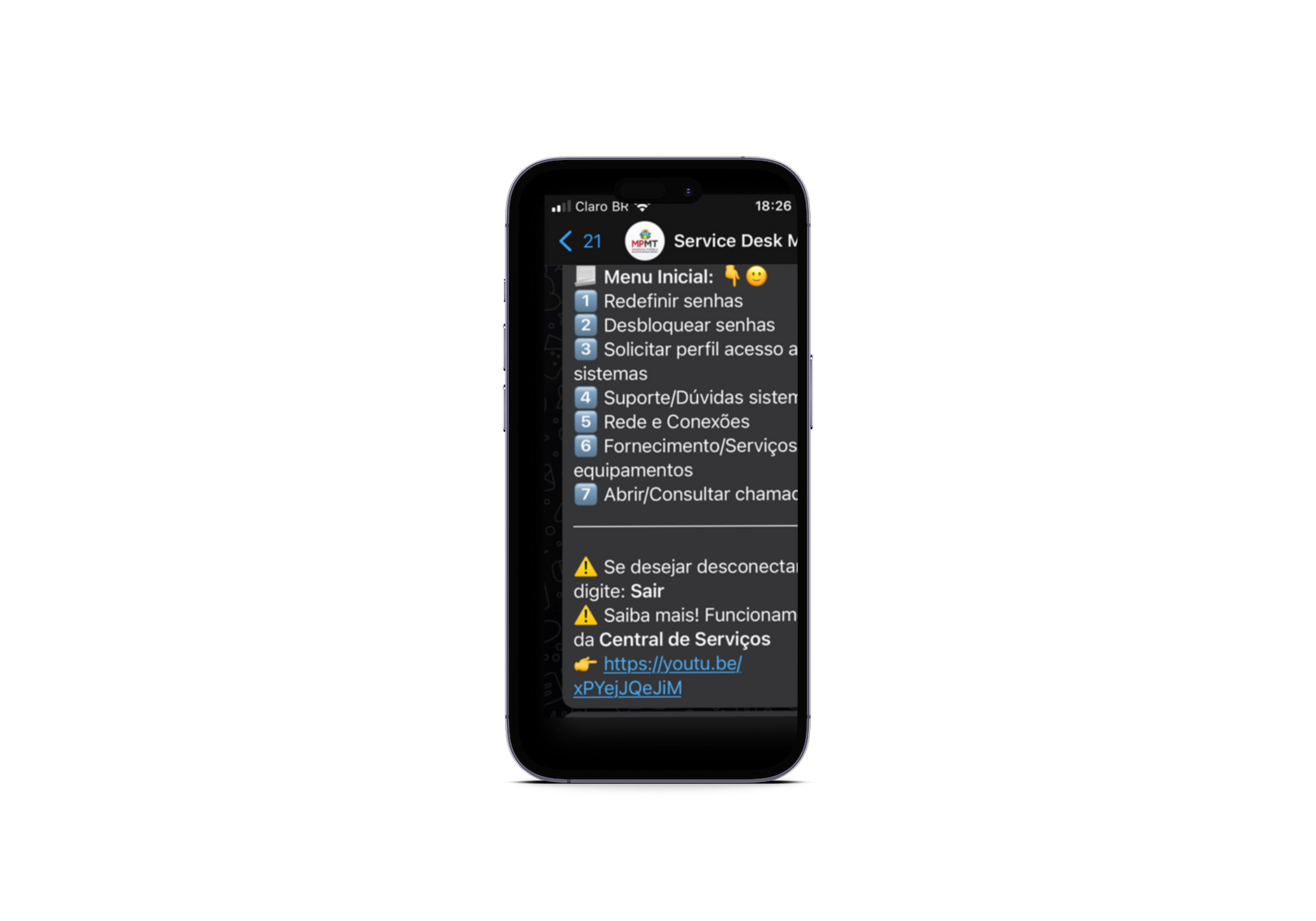 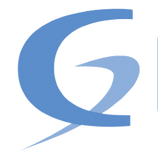 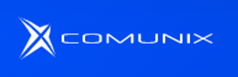 Novos canais de atendimento
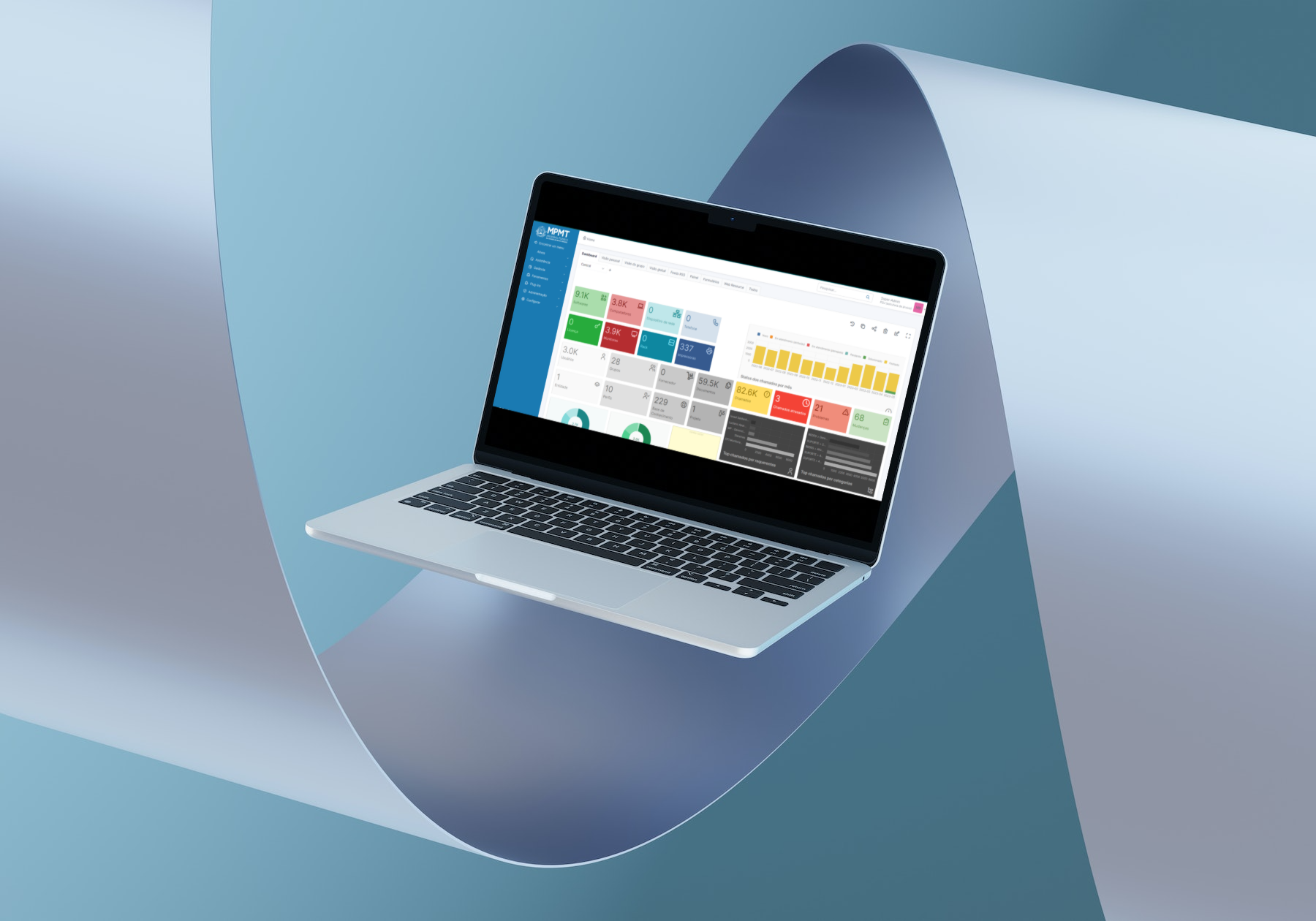 COMPORTAMENTOS
DATA INJECTION
FUSION INVENTORY
FORM CREATOR
PAINEL
RELATÓRIOS
WEB RESOURCES
OAUTH IMAP
PLUGINS ATIVOS
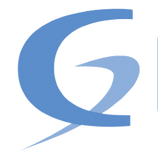 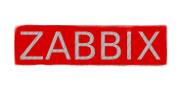 Integrações
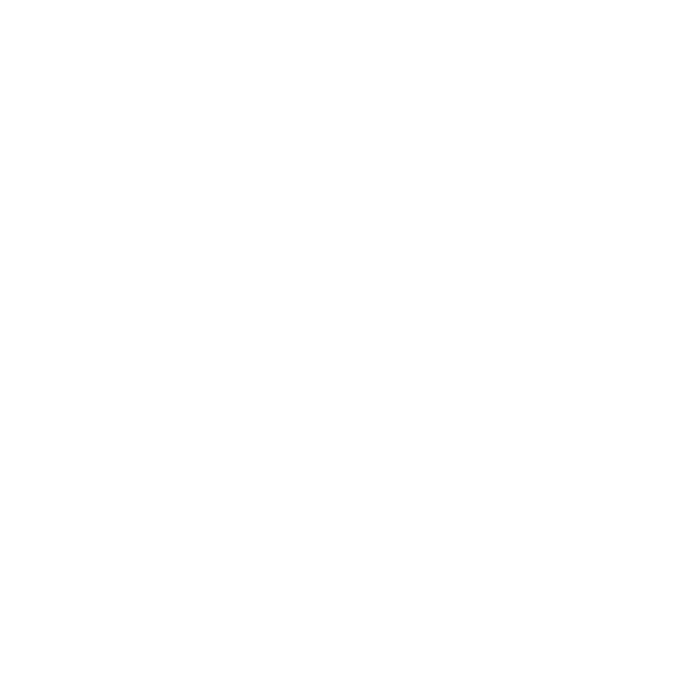 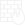 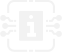 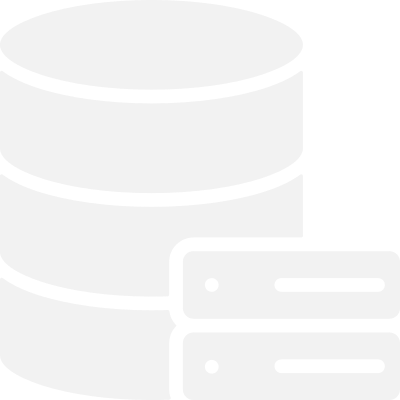 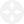 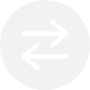 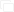 Média de chamados gerados automaticamente = 28 chamados/ dia.
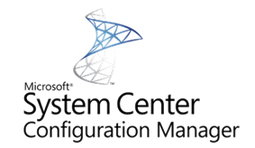 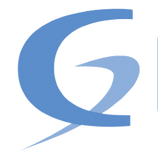 Integrações
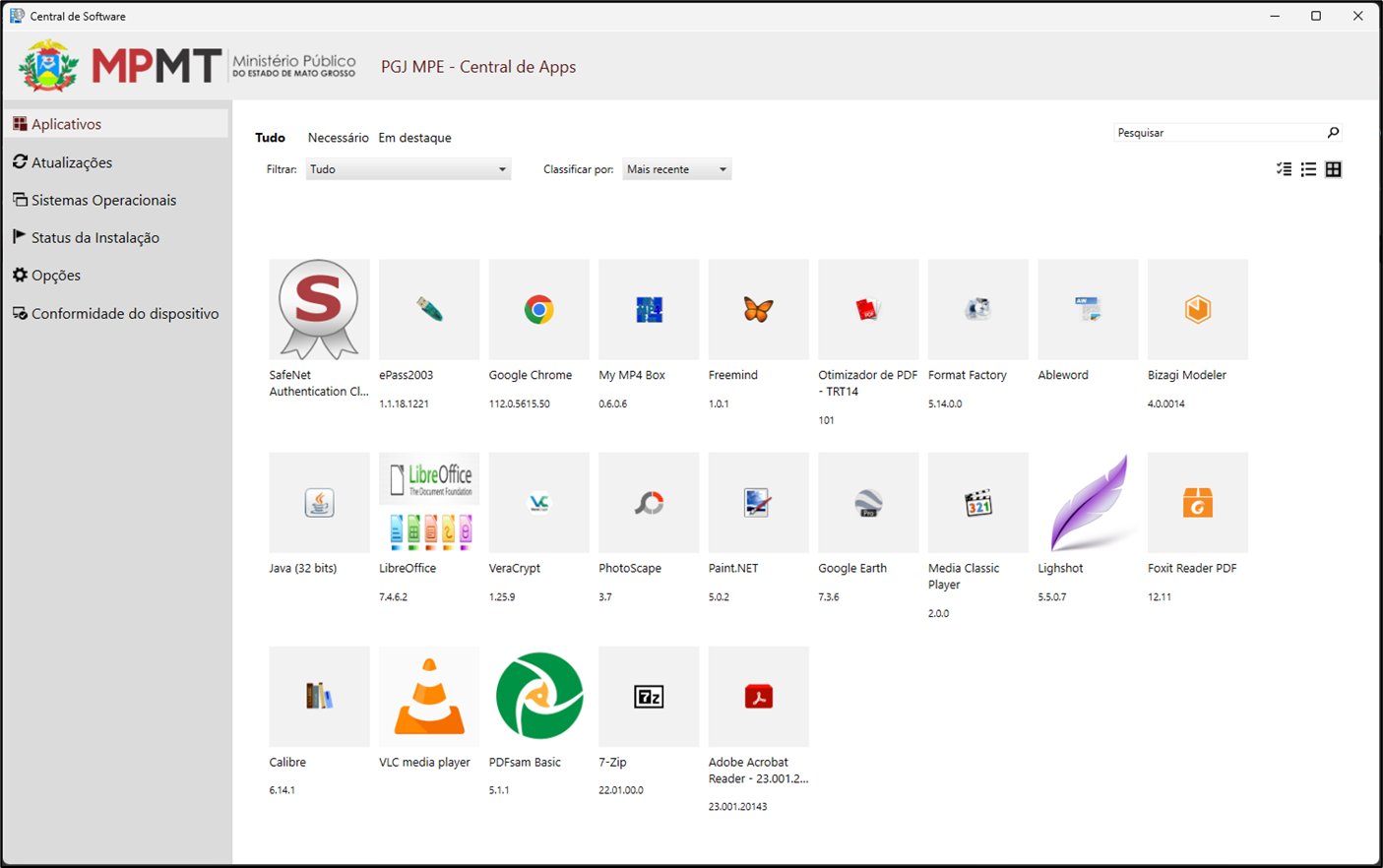 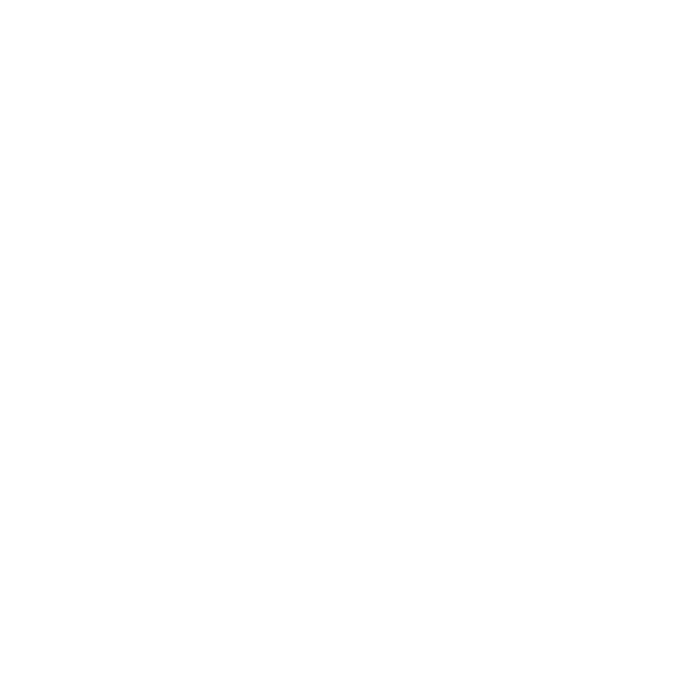 Mais autonomia e praticidade.
[Speaker Notes: Integrando diversas outras ferramentas contidas em nosso parque tecnológico o usuário passa a ter permissão na instalação de softwares homologados e desbloqueio de senhas, por exemplo. Além disso, ao abrir um novo chamado uma base de conhecimento intuitiva é disponibilizada para que incidentes corriqueiros possam ser solucionados pelo próprio demandante.]
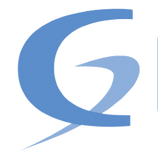 Integrações
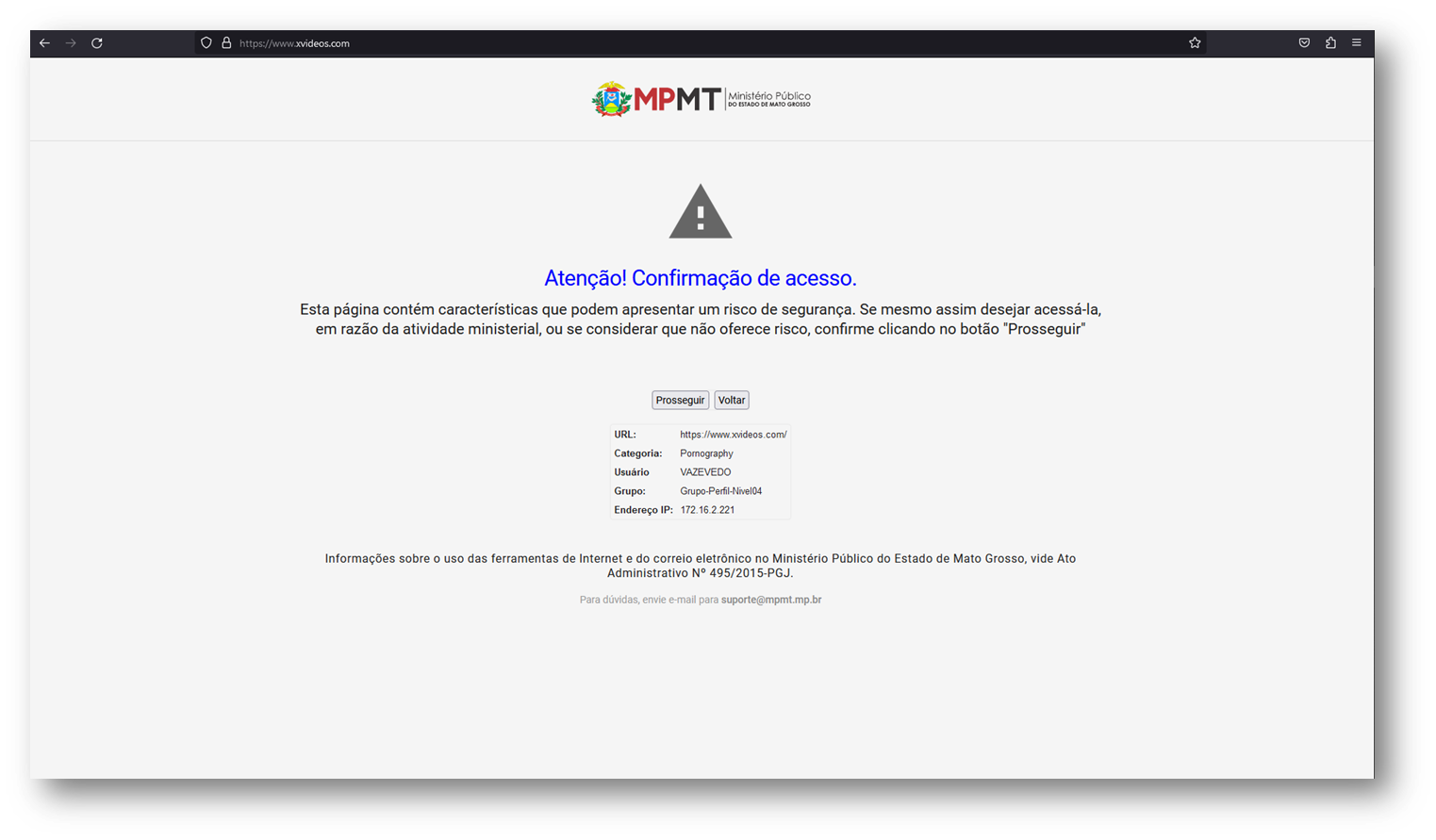 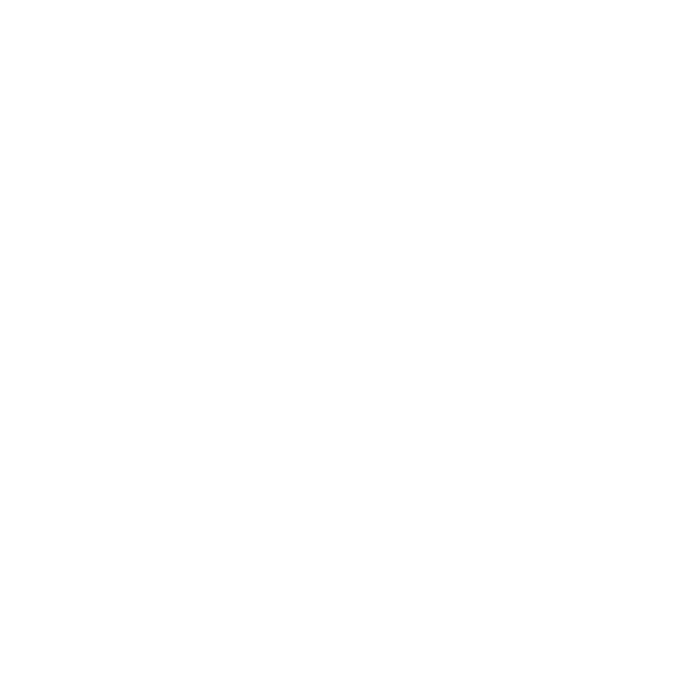 Requisições automáticas para desbloqueio de sites
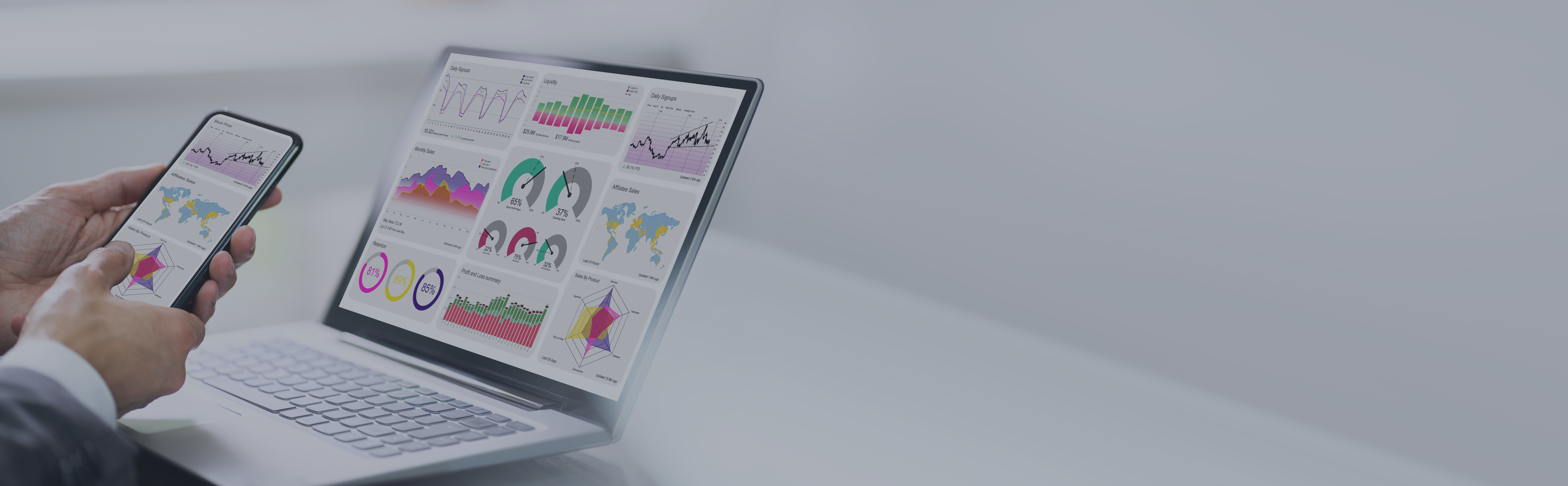 Indicadores
Pesquisa de satisfaçao
Chamados gerados automaticamente
97,92%
79%
Período de referência - 1º trim. 2023
79% dos chamados foram gerados automaticamente no 1º trimestre de 2023
Cenário atual - Canais de comunicação
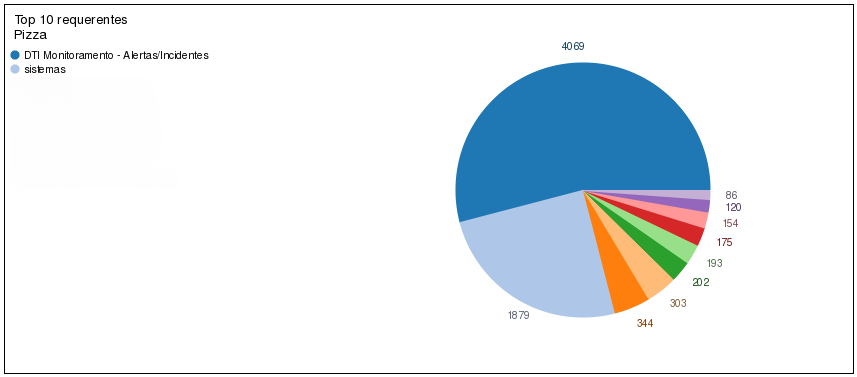 Indicadores
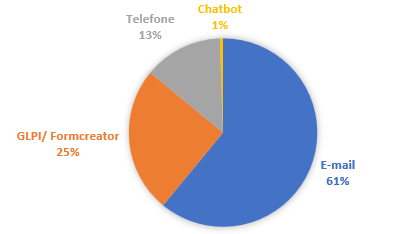 NOSSAS CONQUISTAS
2020
Implantaçao novo ITSM
2021
Novo canal de comunicação (Chatbot)
2022
Melhoria de processos e novas integrações
2023
Novo Portal e Expansão da solução para outras áreas
Próximos passos
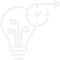 Ampliação da solução para outros departamentos.
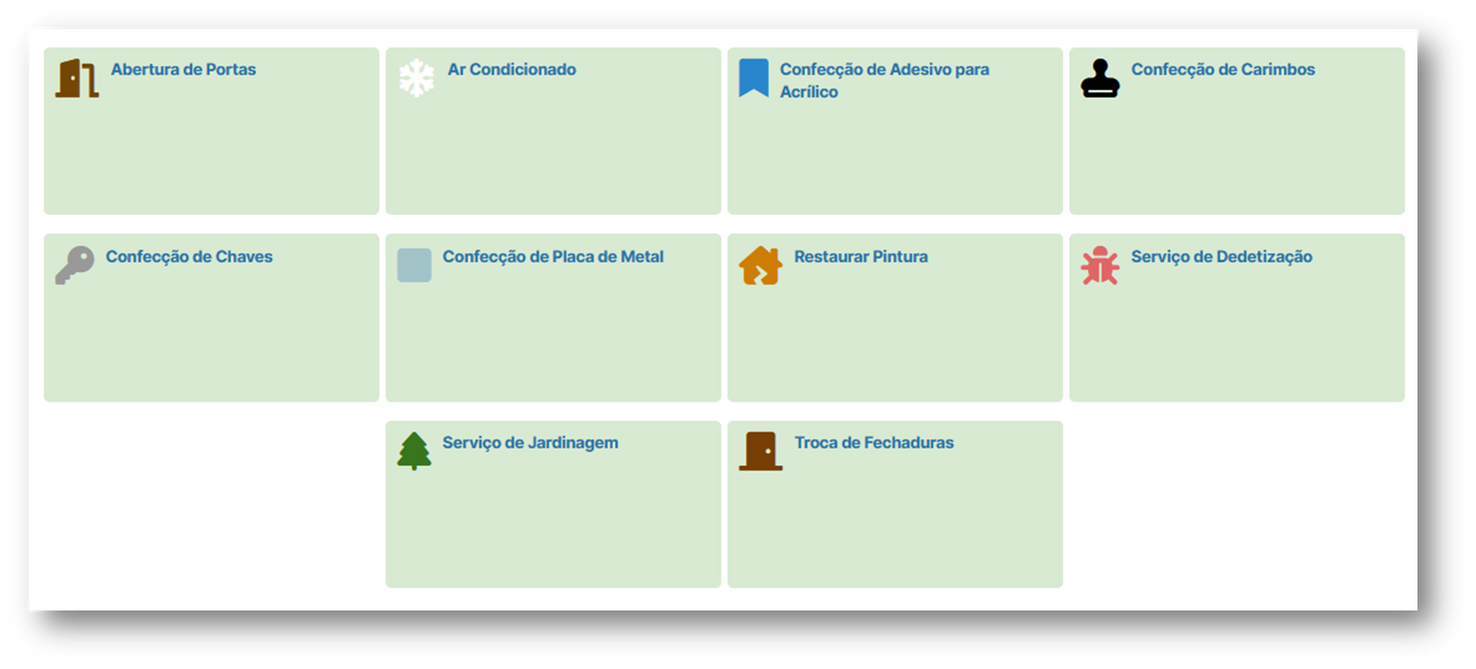 Obrigado.